Проектные задачи как способ формированияуниверсальных учебных действий 


Агинский ИПК
Цыдендоржиева С.Ц.
Актуальность проектной деятельности:
1)В основе  ФГОС – системно-деятельностный подход…
2)Условия обеспечения социальной деятельности – взаимодействие социальных проектов  с программами пр.-иссл.Де.
3) Формирование конструктивного отношения к работе и впоследствии на уровне основного и среднего общего образования  подготовиться к выбору или профиля обучения.
ФГОС НОО(19.9)
Система оценки достижения планируемых результатов ООП НОО: В процессе оценки достижения планируемых результатов духовно-нравственного развития, освоения ООП НОО должны использоваться разнообразные методы и формы, взаимно дополняющие друг друга(стандартизированные письменные и устные работы, проекты, практические работы, самоанализ и самооценка, наблюдения и другие).
Главные ценностные ориентиры:
Формирование доброжелательности, доверия и внимательности к людям, готовности к сотрудничеству и дружбе, оказанию помощи тем, кто в ней нуждается, умения слушать и слышать партнера, признавать право каждого на собственное мнение и принимать решения с учетом позиций всех участников;
Развитие широких познавательных интересов, инициативы и любознательности, мотивов познания и творчества;
Формирование способности к организации своей учебной деятельности(планированию, контролю  и оценке);
Формирование самоуважения и эмоционально-положительного отношения к себе, готовности открыто выражать и отстаивать свою позицию, критически к своим поступкам и действиям, ответственности за их результаты;
Развитие готовности к самостоятельным поступкам и действиям, ответственности за их результаты;
Формирование целеустремленности и настойчивости в достижении целей, готовности к преодолению трудностей и жизненного оптимизма.
Проектные задачи в начальной школе
Цель:
создание условий для самостоятельного усвоения школьниками учебного материала в процессе выполнения проектов
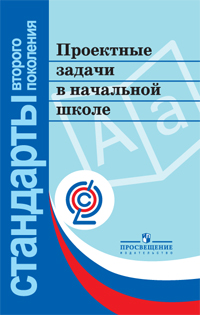 Задача – 
сложный вопрос, проблема, требующая исследования и разрешения.
Типы задач
учебная
конкретно-
практическая
творческая 
(олимпиадная)
исследовательская
общий 
способ 
для решения 
широкого класса 
частных конкретно-
практических задач
Цель педагога
создать в классе ситуацию, 
в которой дети приняли бы 
именно эту запланированную задачу
нахождение общих способов решения 
большого круга частных задач, требующих 
детального анализа и теоретического обобщения
учебная задача
Результат
На что направлена
правильное 
использование 
знаний, умений 
и навыков учащихся
Цель педагога
выявления границ применения 
освоенного способа действия 
и тем самым становится условием 
для постановки новой учебной задачи
применение уже освоенных способов действий 
в известной школьникам ситуации
конкретно-практическая задача
Результат
На что направлена
новые 
способы 
решения 
творческих  задач
Цель педагога
создать в классе ситуацию, 
побуждающую к поиску 
неординарных способов решения
поиск  новых способов решения 
творческих  задач (повышенного уровня трудности)
творческая задача
Результат
На что направлена
Можно ли с помощью задач данных типов
Научить самостоятельно выбирать способ решения задачи 
(проблемы) в ситуации, когда он не виден явно из условия задачи;
Стимулировать получение принципиально нового «продукта»
Мотивировать поиск решения задачи в малой группе
Оценить возможности детей действовать в новой ситуации
Задать разные «стратегии» решения задачи с получением 
«веера» возможных результатов
реальный 
«продукт» , 
не материальный 
«продукт» - качественное 
изменение ребенка (группы)
Цель педагога
Научить:  рефлексия,
 целеполагание, планирование,  
моделирование, инициатива в поиске 
способа решения, коммуникация
через систему или набор заданий 
целенаправленно стимулировать 
систему детских действий, направленных 
на получение не существовавшего в практике ребенка результата, 
качественное самоизменение группы детей
проектная задача
Результат
На что направлена
Проектная задача
Система заданий (действий), направленных на поиск лучшего пути достижения результата в виде реального «продукта»:
1)текст, схема, макет прибора, результат анализа ситуации;
2)нематериальный «продукт»т.е. качественное изменение самого ребенка
Задает общий способ проектирования с целью получения нового (до этого неизвестного) результата
Цель проектной задачи
Раздвинуть границы учебного предмета, помочь в формировании компетентности(???), а иногда диагностировать её наличие в какой-то области или нескольких.
В ходе решения происходит качественное самоизменение группы детей
ПЗ носит групповой характер.
В ПЗ через систему (набор) заданий, задаются пути решения
Педагогическая цель ПЗ
1-3 классы
4-5 классы
способствовать формированию            разных способов      учебного сотрудничества
выявить способность           к переносу известных способов действий
в новую модельную ситуацию
Оценка решения проектной задачи
инструменты
метод
экспертные карты (оценка процесса решения) 
экспертные оценки по заданным критериям предъявления выполненных «продуктов»
главное – 
оценка процесса (процесс решения, процесс предъявления результата) 
только потом – оценка результата.
встроенное наблюдение (эксперты, 
лист наблюдений)
цель
мониторинг формирования учебного сотрудничества в классе
Экспертный лист оценки работы группы
Анкета (до/после презентации)
Поставь отметки в оценочных шкалах

Оцени, насколько интересной показалась тебе эта задача.
1   2   3   4   5   6   7   8   9   10

Оцени, насколько сложными для тебя оказались задания.
 1   2   3   4   5   6   7   8   9   10

Оцени свой вклад в решение задачи (насколько ты оказался полезен своей группе при  решении задачи).
1   2   3   4   5   6   7   8   9   10

Оцени, насколько дружно и слаженно работала твоя группа.
1   2   3   4   5   6   7   8   9   10

Хотел бы ты поработать еще раз в той же группе?
                      ДА                 НЕТ
     Почему? __________________________________
Описание квазижизненной ситуации, 
постановка задачи (этап анализа)
Задание 1
Задание 2
Задание 3
Этап моделирования
Итоговое задание  (этап синтеза)
Дополнительные источники информации
Описание квазижизненной ситуации, постановка задачи (этап анализа)
Описана проблемная ситуация – задача напрямую не должна быть поставлена. 
Задача формулируется самими детьми по результатам разбора проблемной ситуации - формулировка задачи скрыта в описании проблемной ситуации. 
Проблемная ситуация имеет несколько путей преодоления и несколько возможных вариантов конечного «продукта».
Задания
Проектная задача содержит в явном или скрытом виде набор заданий, выполняемые группой детей. Количество заданий должно быть столько, чтобы проектная задача была решена, т.е. получен реальный «продукт», который можно представить публично и оценить.
Система заданий может требовать разных «стратегий» решения, последовательность которых может быть:
 - строго определенной;
 - любой последовательности;
 - требуемая последовательность выполнения скрыта и должна быть выявлена самими детьми.
В содержании нет конкретных ориентиров

Отличается большим объемом и неоднородностью материала

Результат решения может быть представлен в виде различных текстовых, знаковых, графических средств

Решение требует работы в малых группах.
«подводные камни»
Не подменить деятельность выполнением задания, сделать многое за детей, перепоручить родителям

не превратить проект в реферат

Не переоценивать результат проекта и не дооценивать его процесса
Этапы любого проекта
Анализ ситуации. Формулирование проблемы.
Выявление дефицитов, их типов. Установление приоритетов ценностей.
Оценка необходимости восполнения дефицита. Формулирование принципов отбора целей.
Быстрая и точная постановка цели действия. Выработка критериев постановки и достижения цели.
Поиск средств, путей решения - перевод проблемы в задачу.
Выбор средств решения проблемы.
Решение проблемы.
Анализ полученного результата, соотнесение его с проблемой.
Представление окружающим полученного результата.
Результаты всех выполненных заданий должны быть использованы при решении итогового задания.
В ходе решения системы проектных задач у младших школьников могут быть сформированы следующие способности:
Рефлексировать;
Целеполагать;
Планировать;
Моделировать;
Проявлять инициативу при поиске способа;
Вступать в коммуникацию.
Педагогическая цель проектных задач – увидеть возможности, способности и готовность для следующего шага в обучении.
Учебные задачи
формирование:
-социальных ценностей;
-уважительного отношения к иному мнению, иной точке зрения, культуре других народов;
-личностного смысла учения;
-эстетических потребностей .
Учебные задачи
развитие:
-мотивов учебной деятельности;
-самостоятельности и личной ответственности за свои поступки, принятые решения, выполненный творческий продукт;
-этических чувств, доброжелательности и эмоционально-нравственной отзывчивости;
-навыков сотрудничества со взрослыми сверстниками в разных социальных ситуациях
Учебные задачи, направленные на достижение метапредметных результатов
Развитие умений:
 работать с информацией;
соединять теоретический материал  с практической деятельностью;
использовать различные способы поиска информации;
Развитие операций мышления;
Формирование способности решать проблемы творческого и поискового характера (позн.УУД);
Учебные задачи
Целеполагать(ставить и удерживать цели);
Планировать, координировать(составлять план своей деятельности)(регулятивные УУД);
Слушать и слышать собеседника, вести диалог, излагать свою точку зрения и аргументировать её, грамотно строить речевые высказывания (коммуникативные УУД);
Моделировать;
Рефлексировать(видеть проблему, анализировать сделанное -почему получилось, почему не получилось; видеть трудности,ошибки);
Как же устроена проектная   задача?
1. Наличие социально значимой задачи(проблемы) –иссл.,информац., практич.
2.Формулирование принципов отбора целей. Зачем двигаться в этом направлении?
3.Планирование действий по разрешению проблемы, т.е.проектирование самого проекта. Куда придем в итоге?
4. Поиск средств, возможных путей решения- перевод проблемы в задачу.
Как же устроена проектная задача?
5. Выбор средств решения проблемы. Что будем делать и каким будет решение результат?
6. Решение проблемы. Создание реального «продукта», который можно представить публично и оценить.
7.Анализ полученного результата, соотнесение его с проблемой. Разрешили ли мы проблему?
8. Представление окружающим полученного результата
Виды по составу
Разновозрастные 
Одновозрастные
Главное условие: это возможность переноса известных детям способов действий(ЗУН)в новую для них практическую ситуацию, где итогом будет реальный «продукт»
Виды по содержанию
Интегрированные или  межпредметные
Монопредметные;
Фантастические: ориентированы на изучение несуществующих явлений, разработку нереальных проектов: «Машина времени», «Космическая электростанция»
Теоретические: предполагают работу по изучению материалов, содержащихся в разнообразных теоретических источниках: «Русская псовая охота  как часть русской национальной культуры»;
Эмпирические : ориентируют ребенка на проведение собственной работы, обработку и обобщение  полученного продукта «Скрещивание комнатных растений».
1-3 классы
Основная педагогическая цель – способствовать формированию разных способов учебного сотрудничества.
Основной метод- встроенное наблюдение.
4-5 классы
Основная педагогическая цель –выявление у школьников способности  к переносу известных способов действий в новую для них модельную ситуацию.
 Необходимое условие плавного перехода к проектным формам УД.
Проектные задачи меняют:
Систему оценивания;
Тип отношений друг с другом и с педагогом;
Отбор учебного содержания;
Составления нелинейного расписания учебных занятий.
Особая роль- учебное сотрудничество в группах, взаимодействие т.е умение договариваться, распределять обязанности, осуществлять взаимопомощь
Способствуют воспитанию:
Чувства ответственности;
Формированию умению общаться;
Чутко относиться к сверстникам;
Коллективизма;
Самостоятельности;
Инициативности.        Молодых людей, способных    реализовать свои возможности и потребности в интересах общества
Отличие пр.задачи от проекта
Наличие квазижизненной (модельной) ситуации, сочетающий  в себе множество отдельных предметных задач;
Неопределенность нового способа решения конечного результата;
Значительный объём материала, включающего описание ситуации, кот. представлена в виде единого текста, так и в виде отдельных отрывков, зашумленных сведениями, не относящими к тексту, но и отсутствие необходимой информации;
Необходимость самост.выбора и исполнения особых форм представления результатов;
Проект
1.Специальное задание, которое имеет цель и определенный исход (Дж.Дьюи);
2.Специально организованный учителем и самостоятельно выполняемый детьми комплекс действий, завершающийся созданием творческих работ(проект – это то, что мы делаем)(А.В.Горячев);
3. Способ достижения дидактической цели через детальную разработку проблемы(технологию), которая должна завершиться практическим результатом (И.Д. Чечель)
В чем инновационность ?
1) Системный характер
2)а)Проектные задачи(7-12 лет, 2-5 классы)  
б) Проектная деятельность (ведущая Д. в подростковой школе) 
 в)Проекты(старшая школа)
3)Изменяется уклад жизни, среда школы
4) Только деятельностная технология!
Проектная задача-групповые, парные формы
Проектная деятельность - групповые, парные, индивидуальные формы;
Проекты- индивидуальная программа старшеклассника, как завершающий этап школьного образования кульминационный личностно значимый проект.
Примерная основная образовательная программаобразовательного учреждения
Выполнение индивидуального итогового проекта обязательно для каждого обучающегося, его невыполнение равноценно получению неудовлетворительной оценки по любому учебному предмету!      
Программа подготовлена институтом стратегических исследований в образовании РАО. Научные руководители — член-корреспондент РАО А. М. Кондаков, академик РАО Л. П. Кезина
Примерная основная образовательная программаобразовательного учреждения
Организация проектной деятельности: тема проекта и руководитель выбирается  обучающимся, д|б.утверждена
Содержание и направленность проекта :а) типы работ и формы их представления; б)состав материалов по завершению проекта для его  защиты
Защита проекта
Критерии оценки проектной деятельности.
Результат(продукт) проектной деятельности
Письменная работа(эссе, реферат, аналитические материалы, отчеты о проведенных исследованиях, стендовый доклад);
Художественная творческая работа(в области литературы, музыки, ИЗО, экранных искусств);
Материальный объект, макет, конструкторское изделие;
Отчетные материалы по социальному проекту.
Состав материалов по завершению проекта для его  защиты
Результат(продукт) проектной деятельности;
Краткая пояснительная записка к проекту(объем не более одной страницы) с указанием для всех проектов:а)исходного замысла, цели и назначения проекта; б)краткого описания хода выполнения проекта и полученных результатов;в) списка использованных источников. Для конструкторских проектов-описание особенностей конструкторских решений. Для социльных проектов- описание эффектов от реализации проекта.
Краткий отзыв руководителя(инициативность, самостоятельность, ответственность, исполнительская дисциплина)
Требования к защите проекта
Специально организованная деятельность комиссии ОУ;
Школьная конференция;
Критерии оценки проектной деятельности
Способность к самостоятельному приобретению знаний и решению проблем;
Сформированность предметных знаний и способов действий;
Сформированность регулятивных действий;

Сформированность коммуникативных действий.
Примерное содержательное описание каждого критерия
Примерное содержательное описание каждого критерия
Решение о том, что проект выполнен на повышенном уровне, принимается при условии:
1) такая оценка выставлена комиссией по каждому из трёх предъявляемых критериев, характеризующих сформированность метапредметных умений (способности к самостоятельному приобретению знаний и решению проблем, сформированности регулятивных действий и сформированности коммуникативных действий). Сформированность предметных знаний и способов действий может быть зафиксирована на базовом уровне; 2) ни один из обязательных элементов проекта (продукт, пояснительная записка, отзыв руководителя или презентация) не даёт оснований для иного решения.
Решение о том, что проект выполнен на базовом уровне, принимается при условии
1) такая оценка выставлена комиссией по каждому из предъявляемых критериев;
2) продемонстрированы все обязательные элементы проекта: завершённый продукт, отвечающий исходному замыслу, список использованных источников, положительный отзыв руководителя, презентация проекта; 
3) даны ответы на вопросы.
В случае выдающихся проектов комиссия может подготовить особое заключение о достоинствах проекта, которое может быть предъявлено при поступлении в профильные классы.
Таким образом, качество выполненного проекта и предлагаемый подход к описанию его результатов позволяют в целом оценить способность учащихся производить значимый для себя и/или для других людей продукт, наличие творческого потенциала, способность довести дело до конца, ответственность и другие качества, формируемые в школе.
Отметка за выполнение проекта выставляется в графу «Проектная деятельность» или «Экзамен» в классном журнале и личном деле. В документ государственного образца об уровне образования — аттестат об основном общем образовании — отметка выставляется в свободную строку
Результаты выполнения индивидуального проекта могут рассматриваться как дополнительное основание при зачислении выпускника общеобразовательного учреждения на избранное им направление профильного образования.
«Человек рожден 
для мысли и действия»